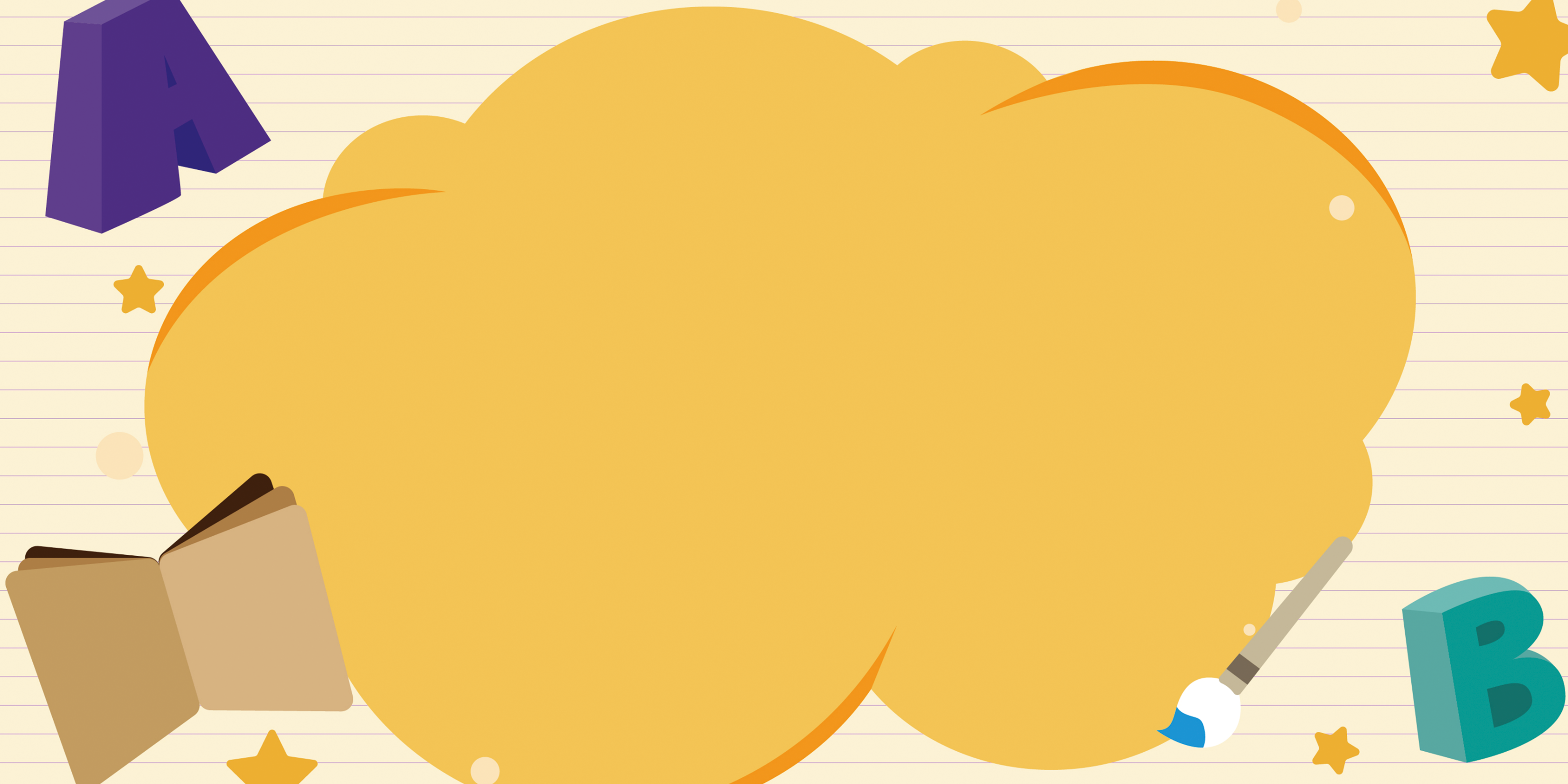 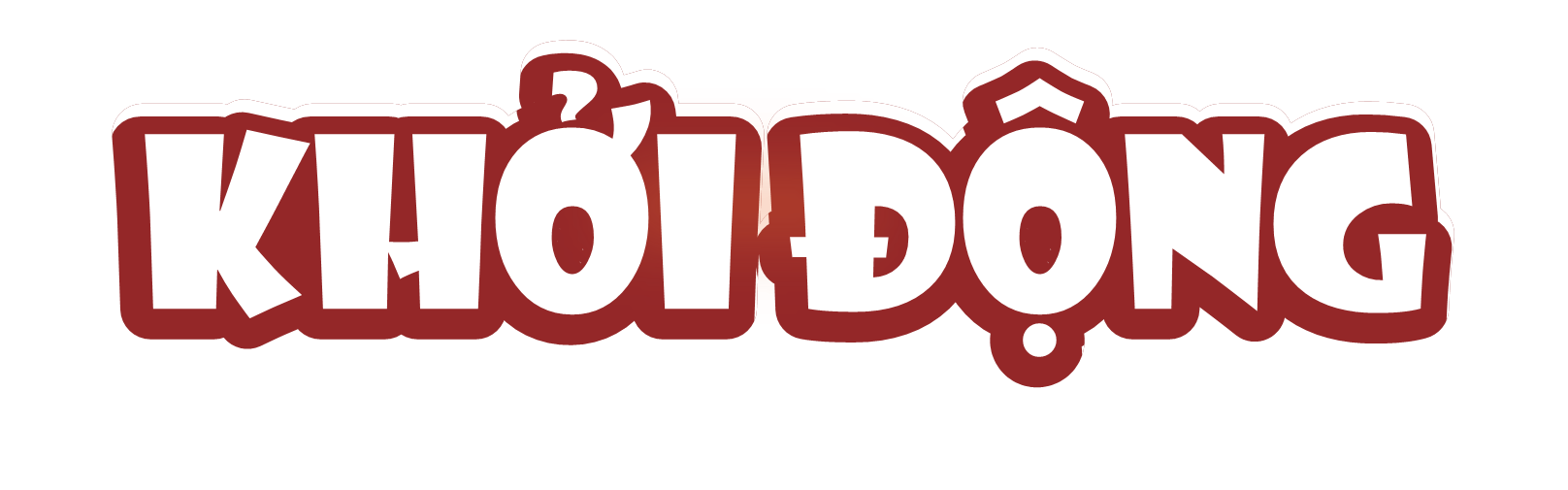 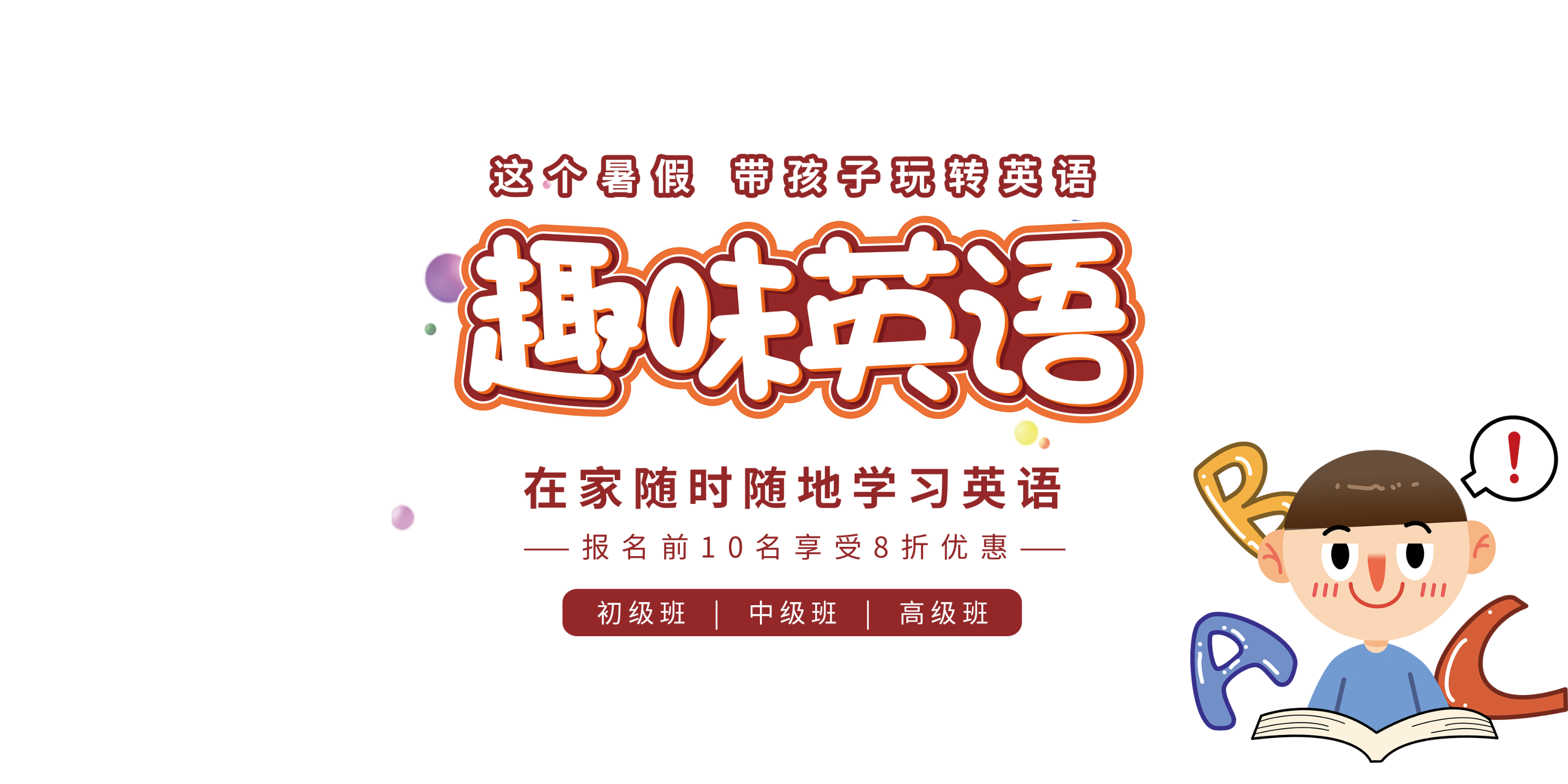 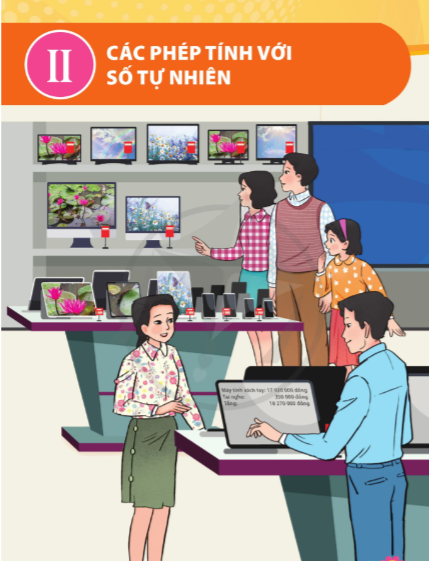 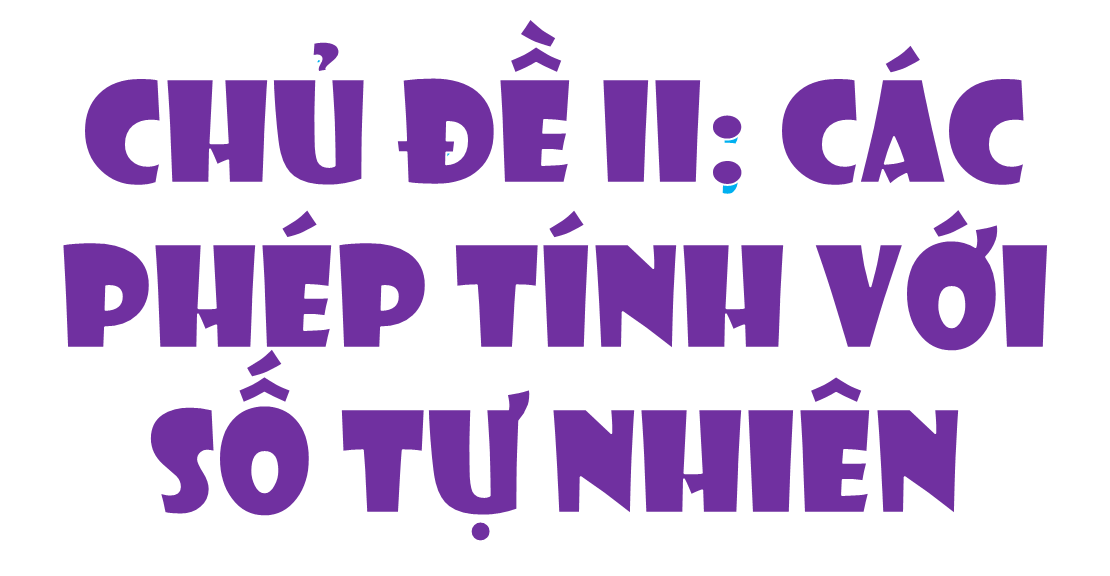 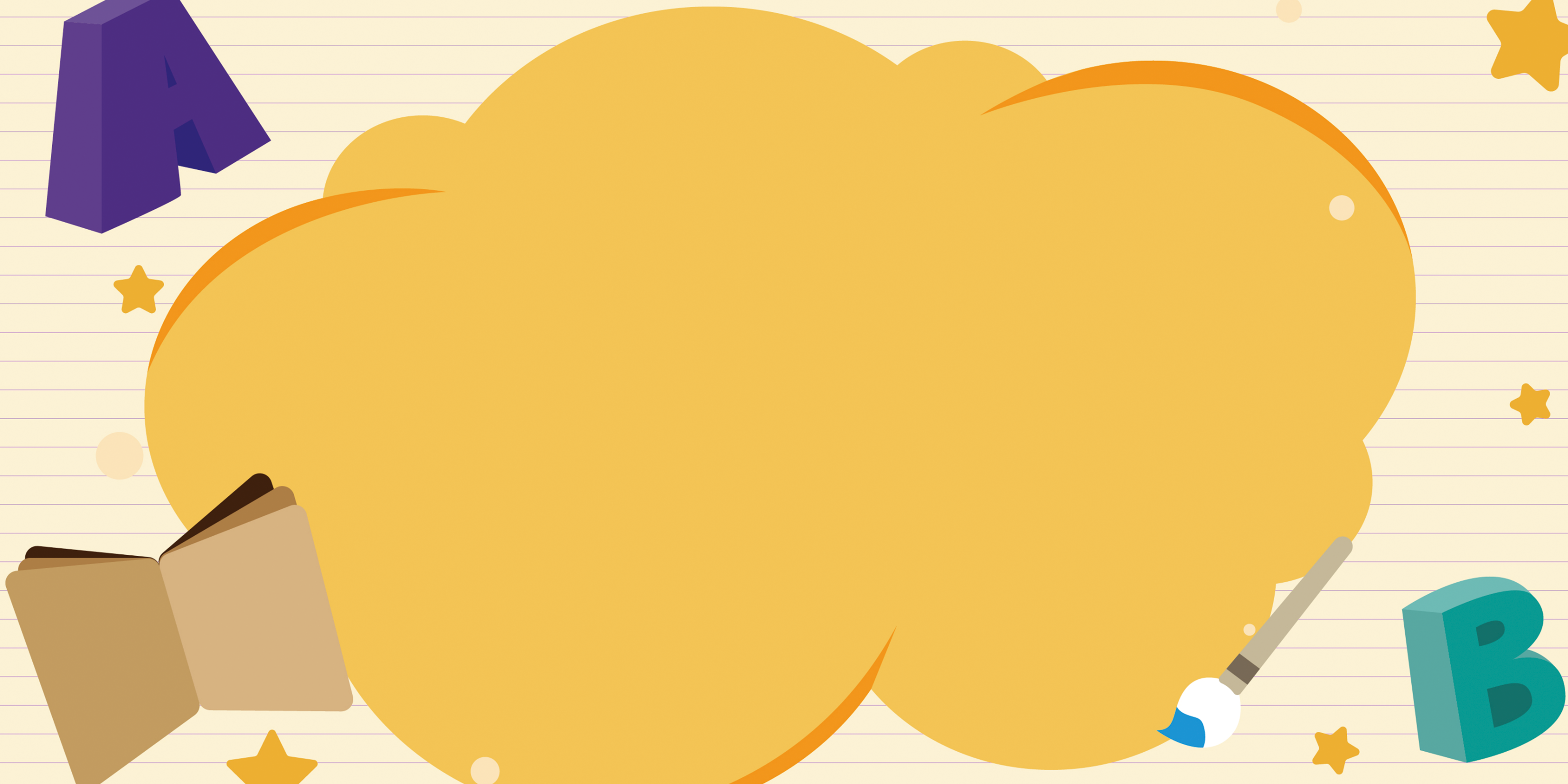 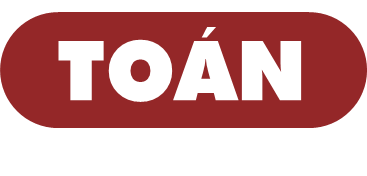 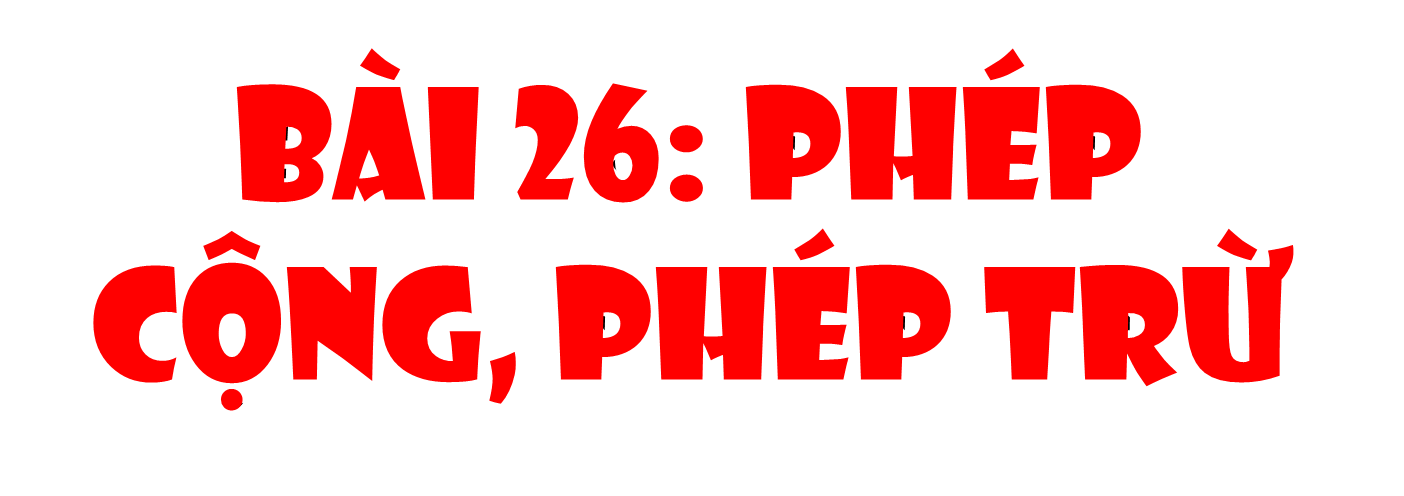 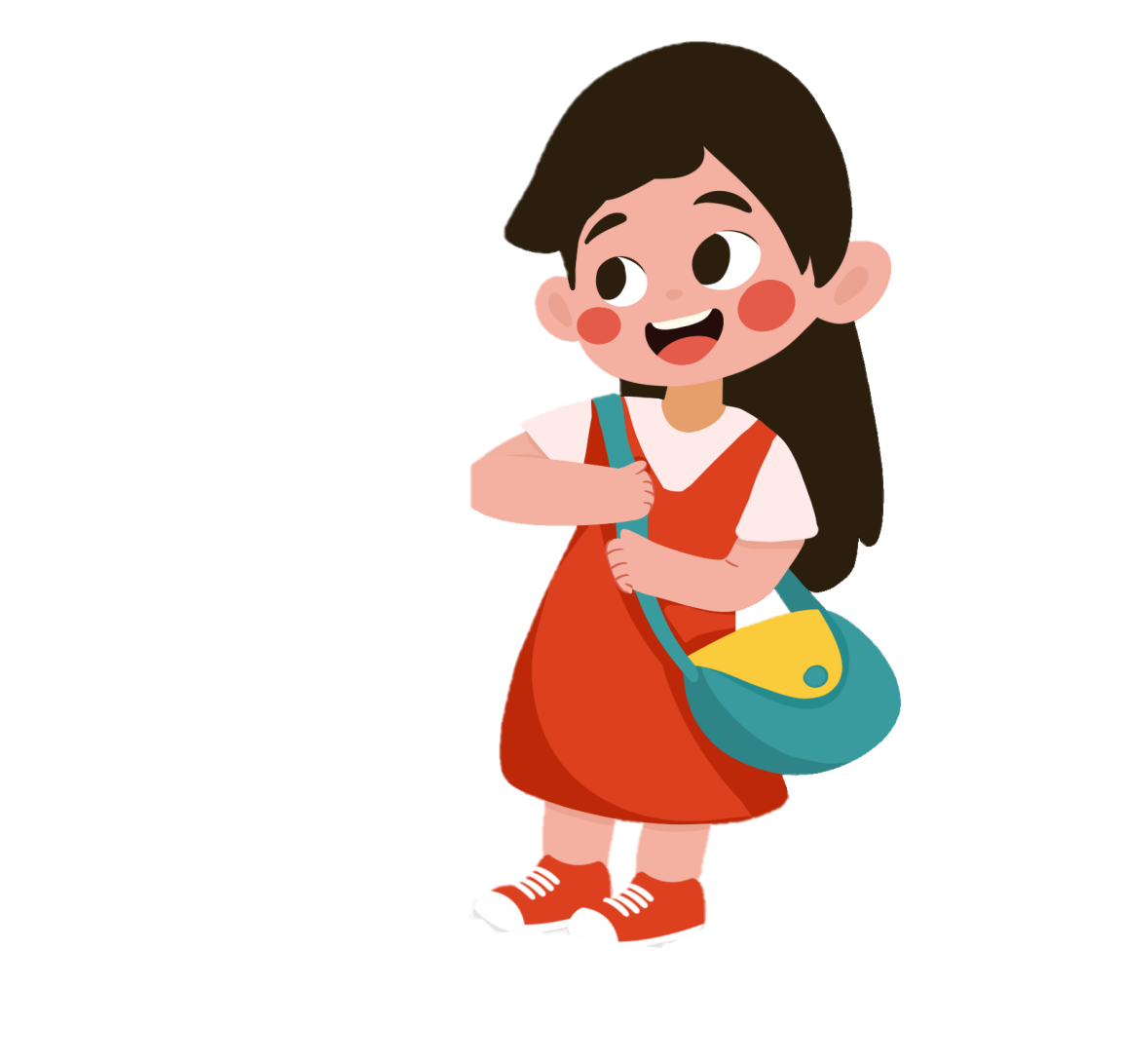 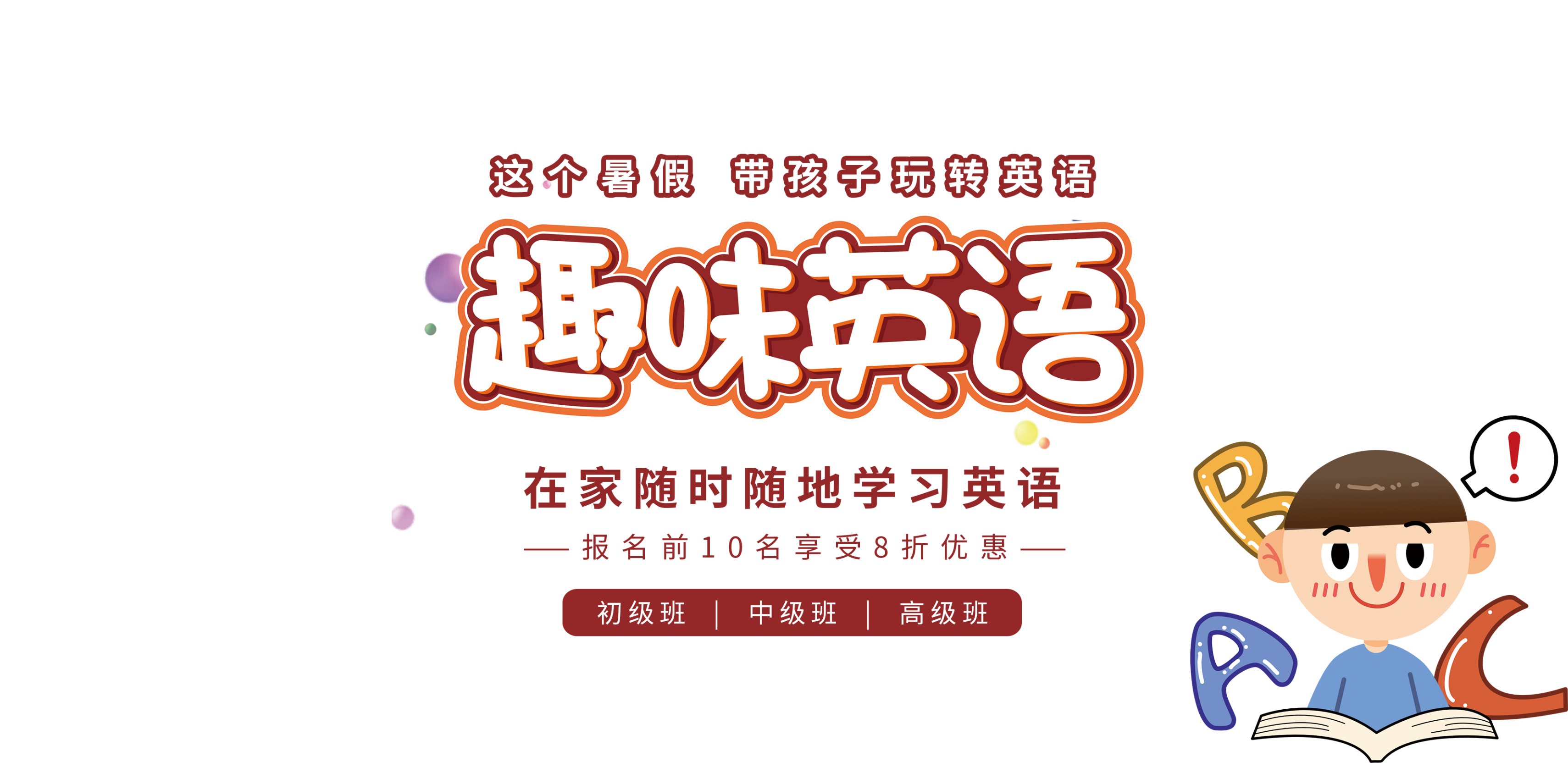 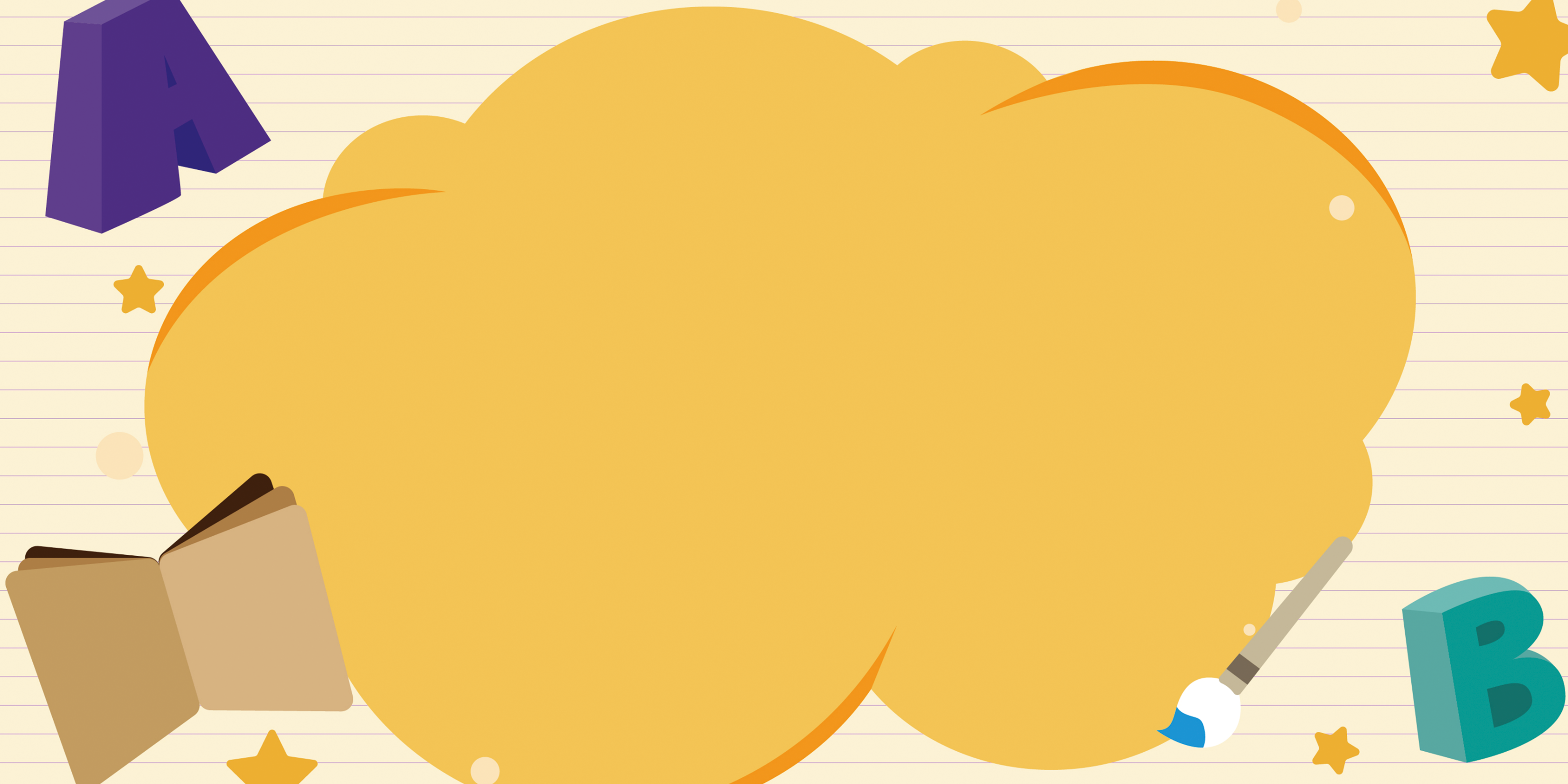 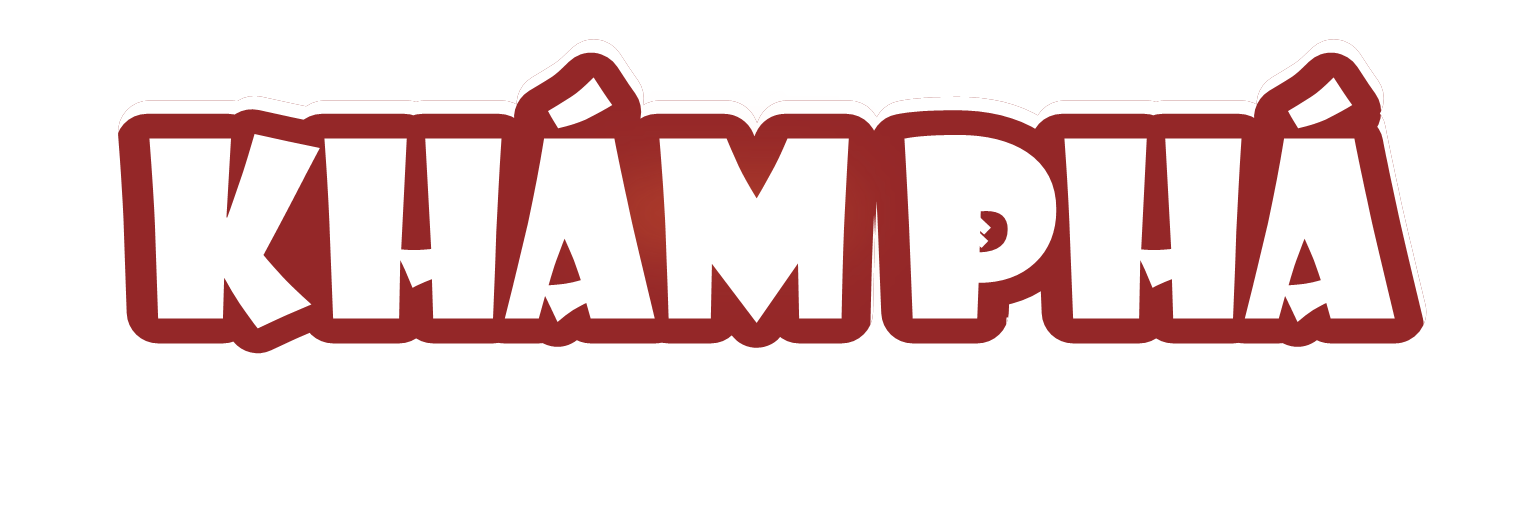 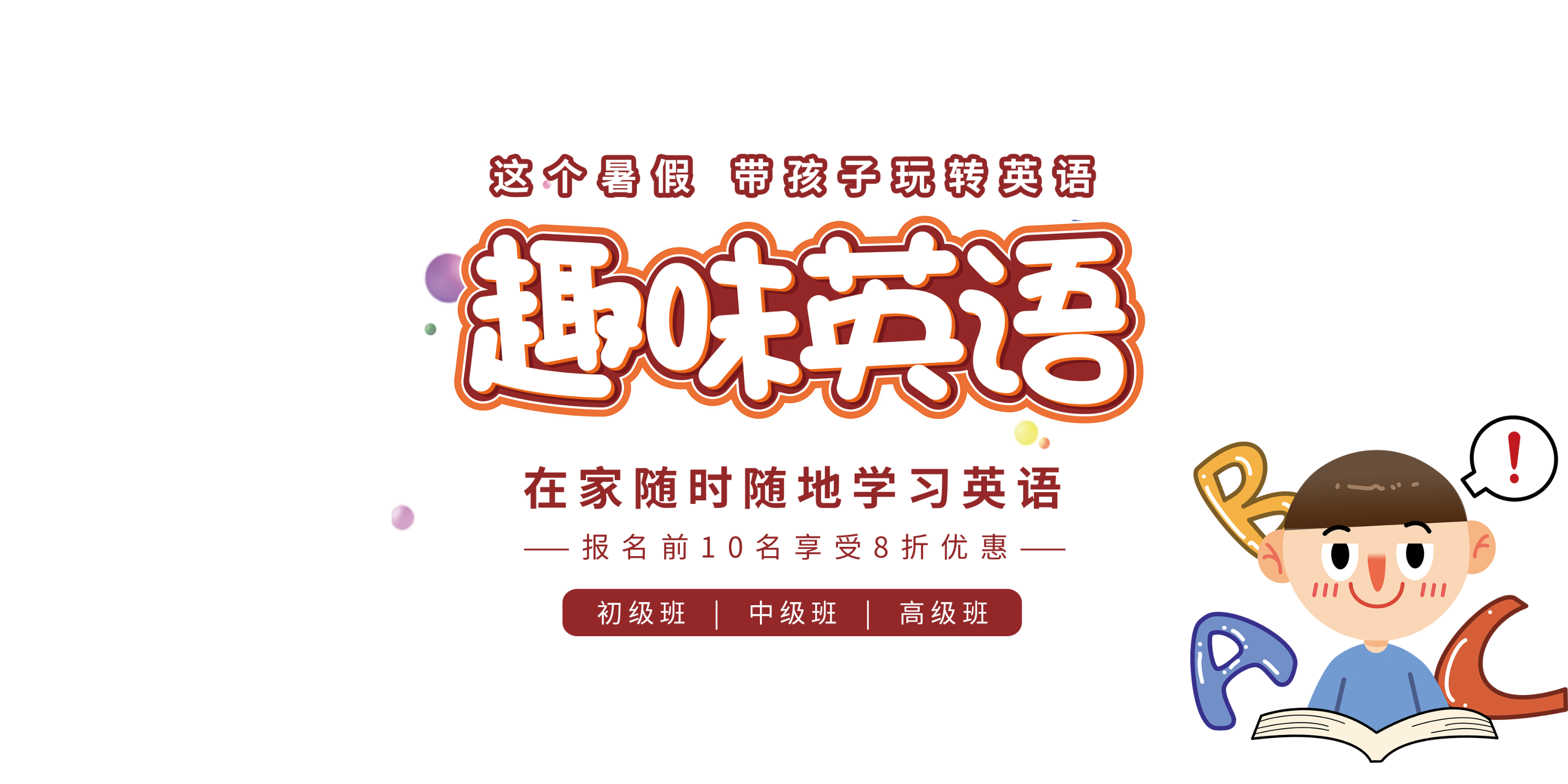 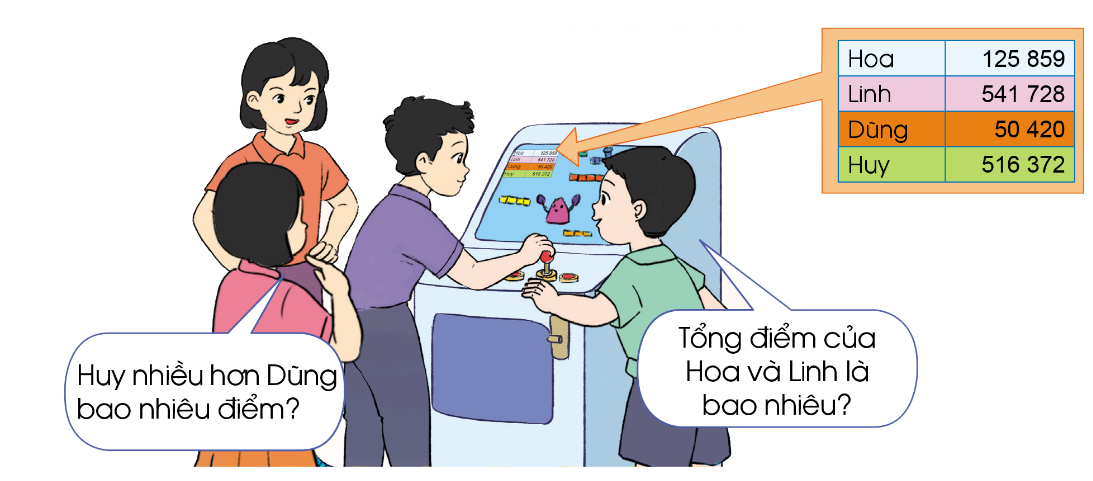 Để biết tổng điểm của Hoa và Linh ta làm thế nào?
Ta thực hiện phép cộng:
125 859 + 541 728.
1. Phép cộng
125 859 + 541 728 = ?
Cộng theo thứ tự từ phải sang trái:
Đặt tính rồi tính:
9 cộng 8 bằng 17, viết 7, nhớ 1.
5 cộng 2 bằng 7, thêm 1 bằng 8, viết 8
125 859
541 728
+
8 cộng 7 bằng 15, viết 5 nhớ 1.
8
7
5
6
7
6
5 cộng 1 bằng 6, thêm 1 bằng 7, viết 7.
2 cộng 4 bằng 6, viết 6.
1 cộng 5 bằng 6, viết 6.
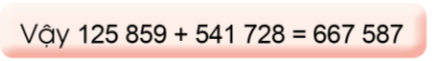 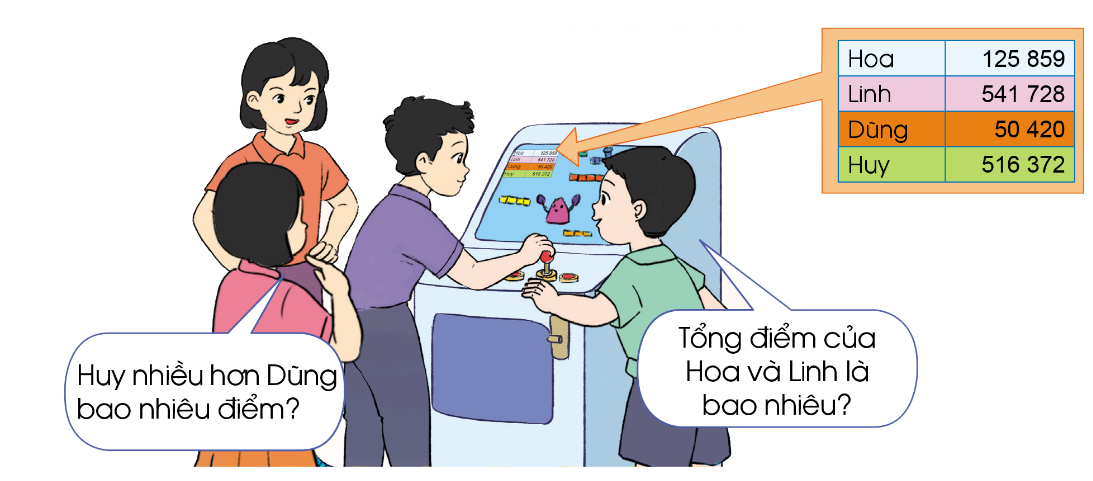 Để biết Huy nhiều hơn Dũng bao nhiêu điểm ta làm thế nào?
Ta thực hiện phép tính trừ: 
516 372 – 50 420
2. Phép trừ
516 372 – 50 420 = ?
Trừ theo thứ tự từ phải sang trái:
Đặt tính rồi tính:
2 trừ 0 bằng 2, viết 2.
7 trừ 2 bằng 5, viết 5.
516 372
   50 420
-
13 trừ 4 bằng 9, viết 9, nhớ 1.
9
0 thêm 1 bằng 1, 6 trừ 1 bằng 5, viết 5.
4
6
5
5
2
11 trừ 5 bằng 6, viết 6, nhớ 1
5 trừ 1 bằng 4, viết 4.
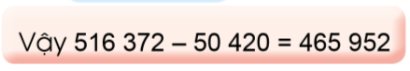 1
Tính
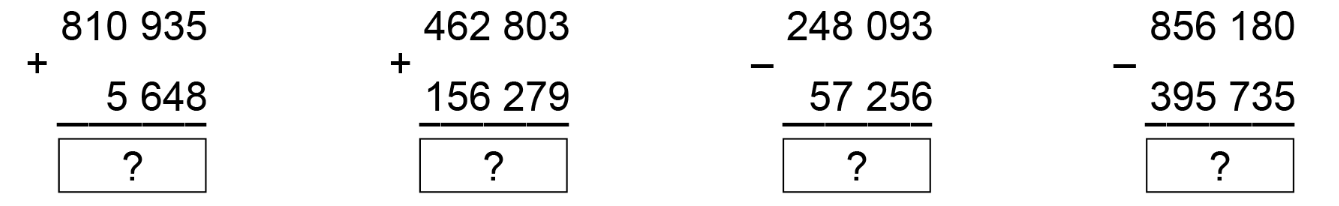 619 082
460 445
816 583
190 837
2. Đặt tính rồi tính:
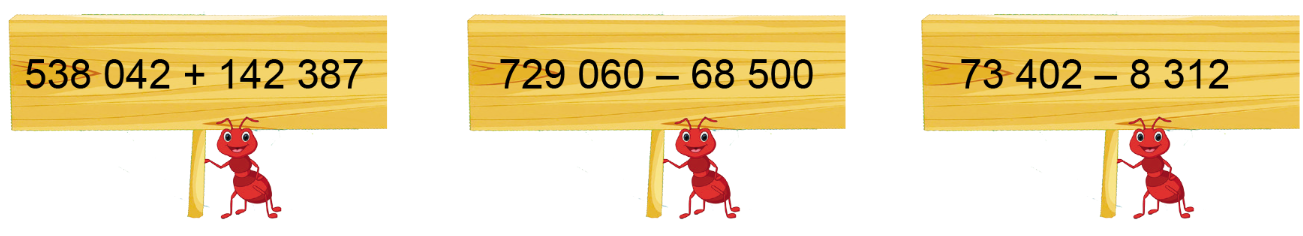 538 042 
142 387
729 060 
    68 500
73 402
  8 312
+
-
-
680 429
660 560
65 090
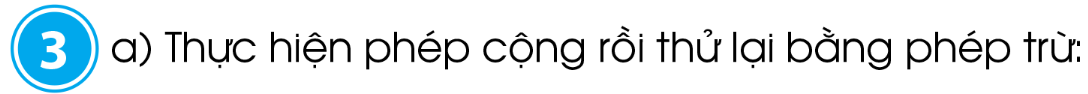 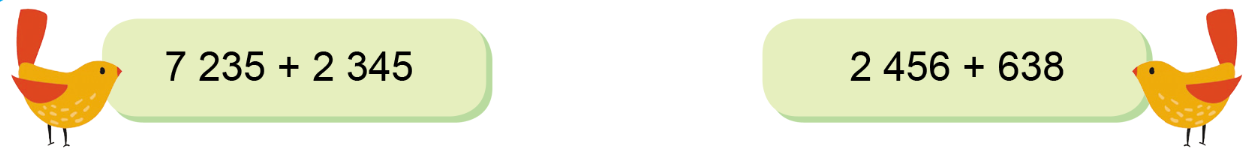 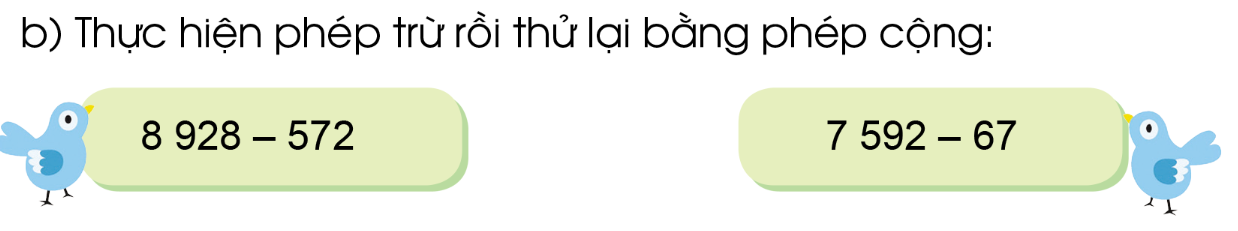 [Speaker Notes: Thiết kế: Hương Thảo – Zalo 0972.115.126. Các nick khác đều là giả mạo, ăn cắp chất xám]
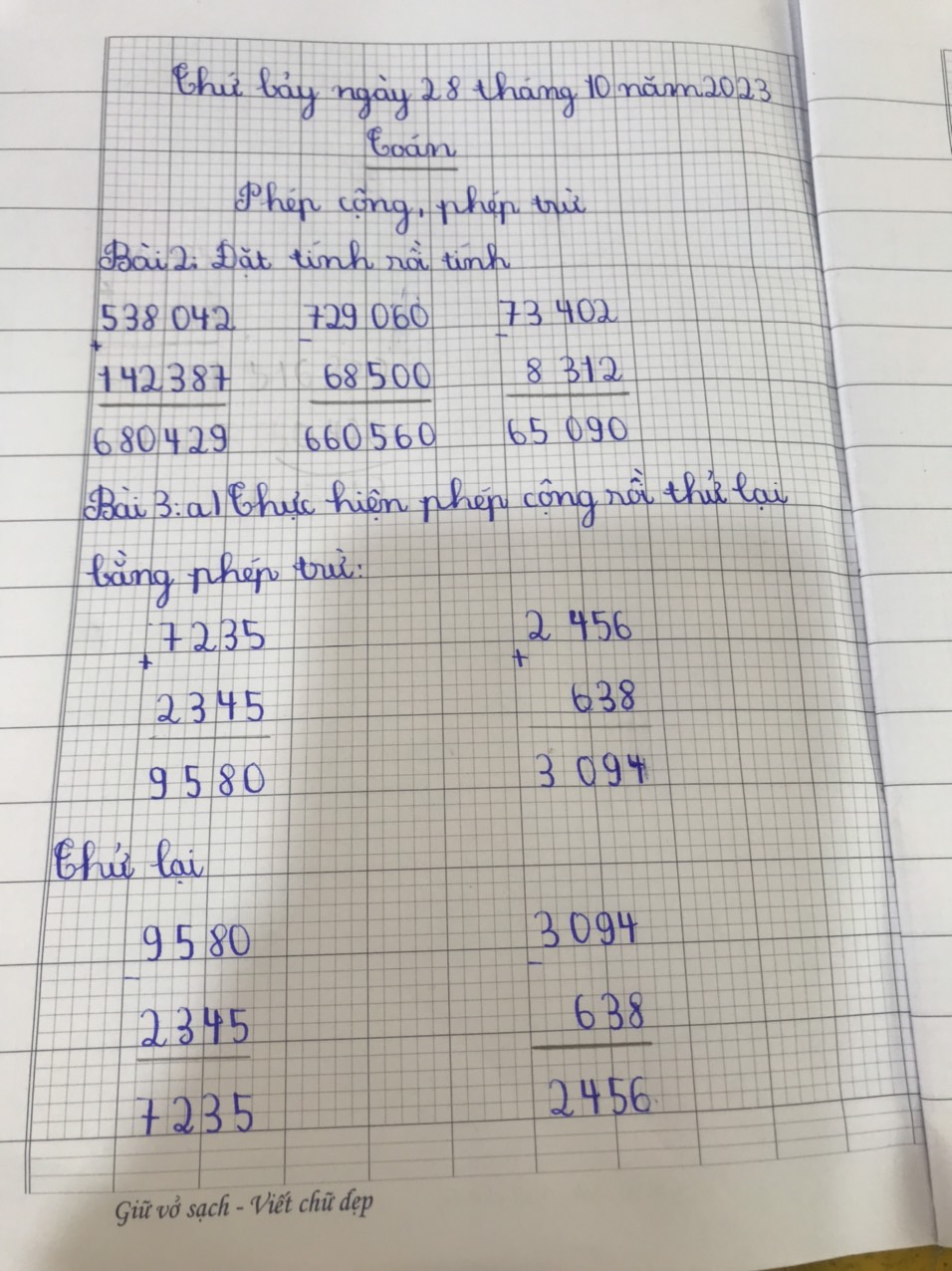 [Speaker Notes: Thiết kế: Hương Thảo – Zalo 0972.115.126. Các nick khác đều là giả mạo, ăn cắp chất xám]
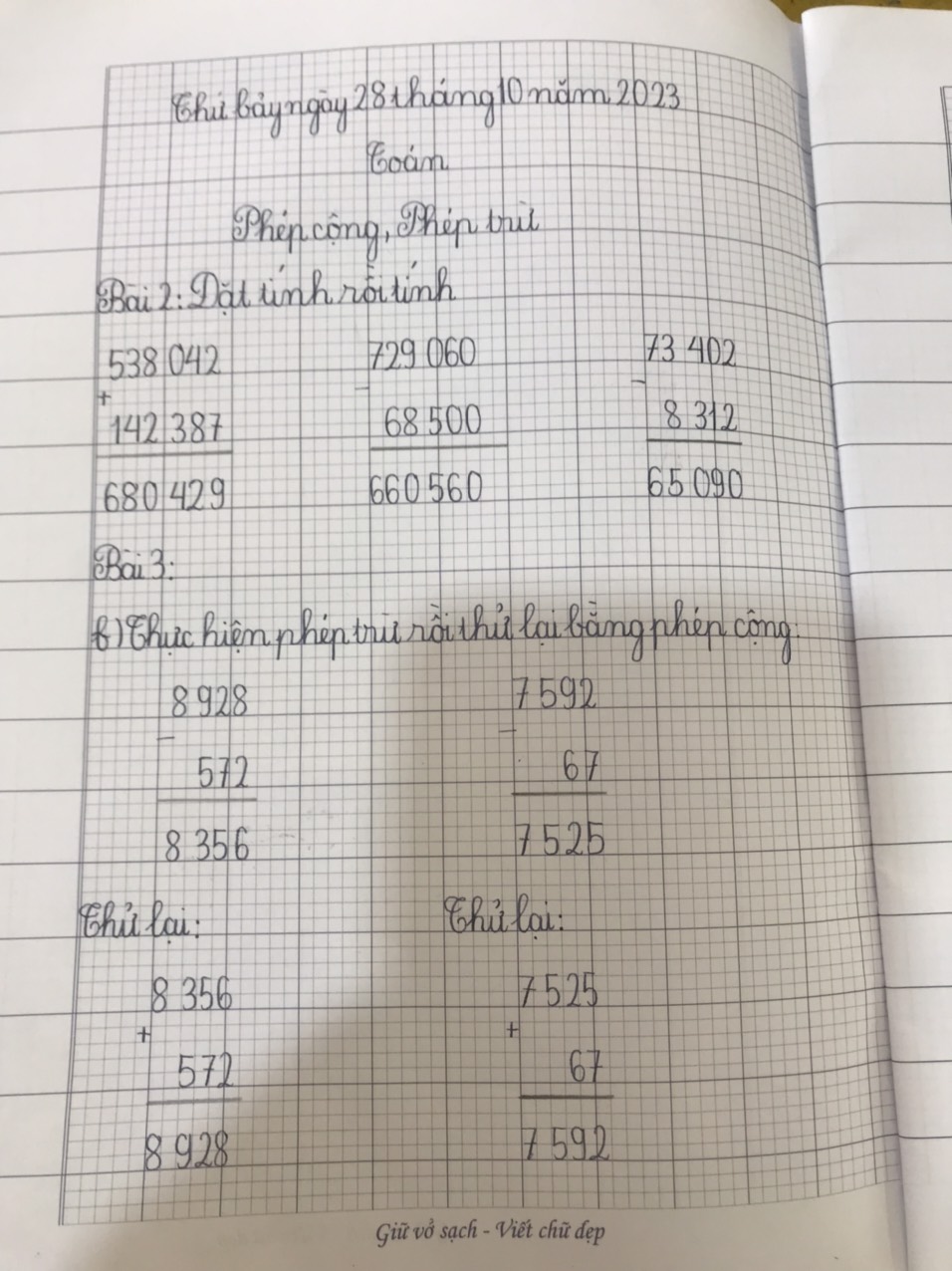 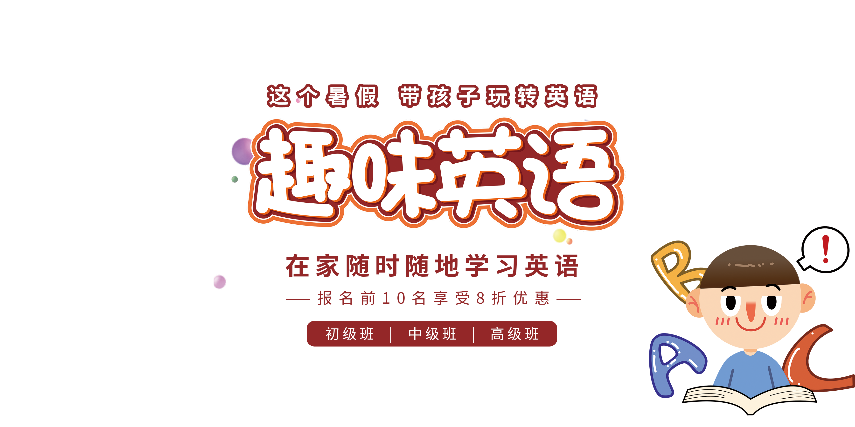 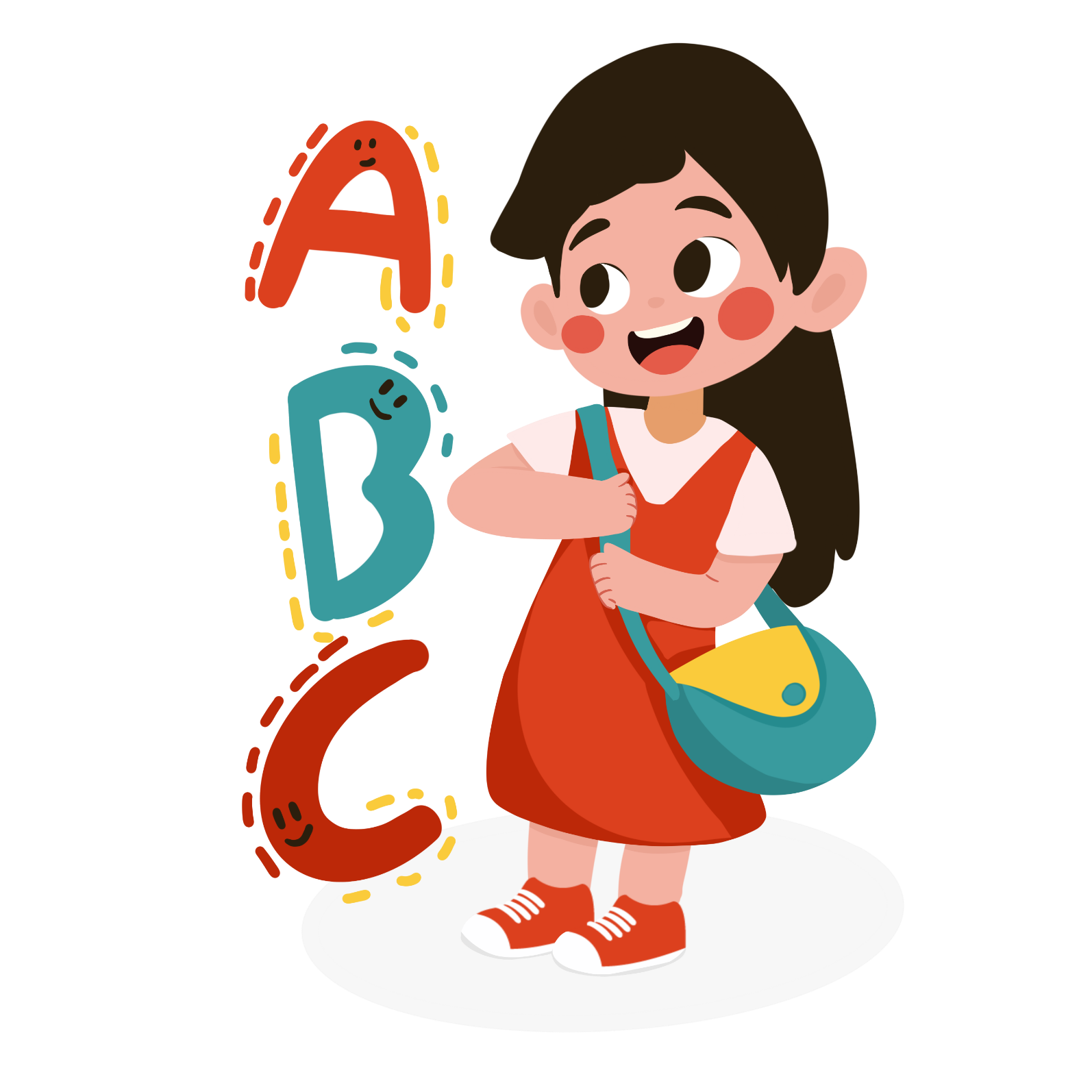 Vận dụng trải nghiệm
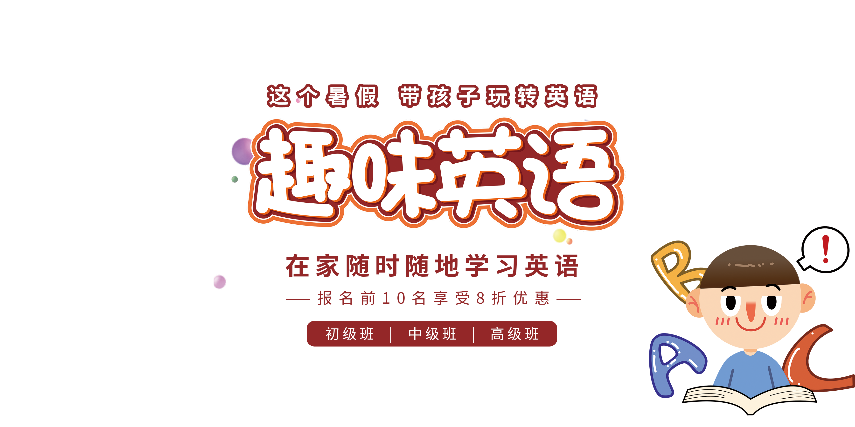 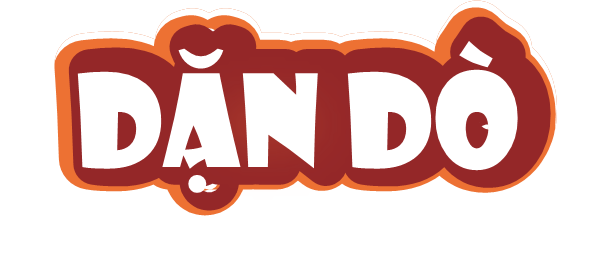 - Về nhà em hãy tìm những tình huống thực tế liên quan đến phép cộng, phép trừ đã học, hôm sau chia sẻ với bạn. 
- Chuẩn bị bài sau.
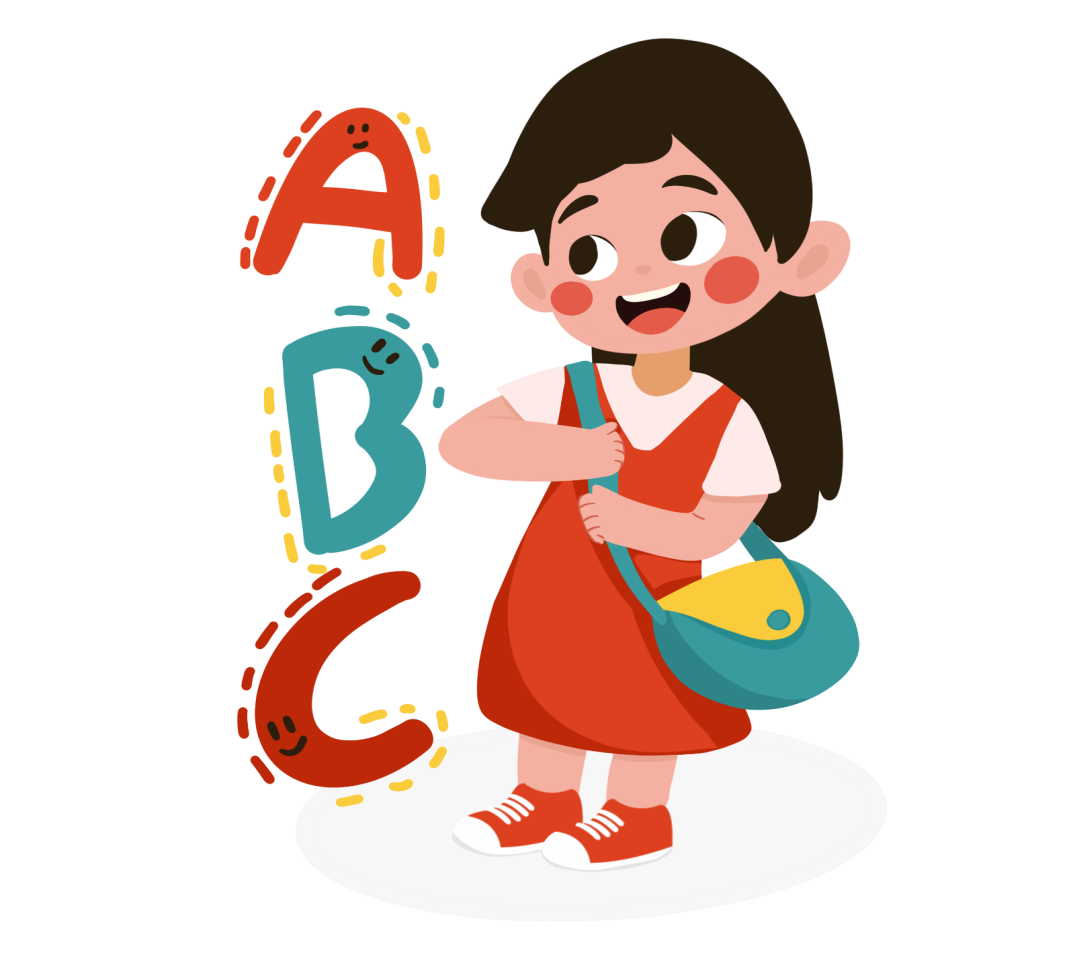 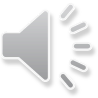 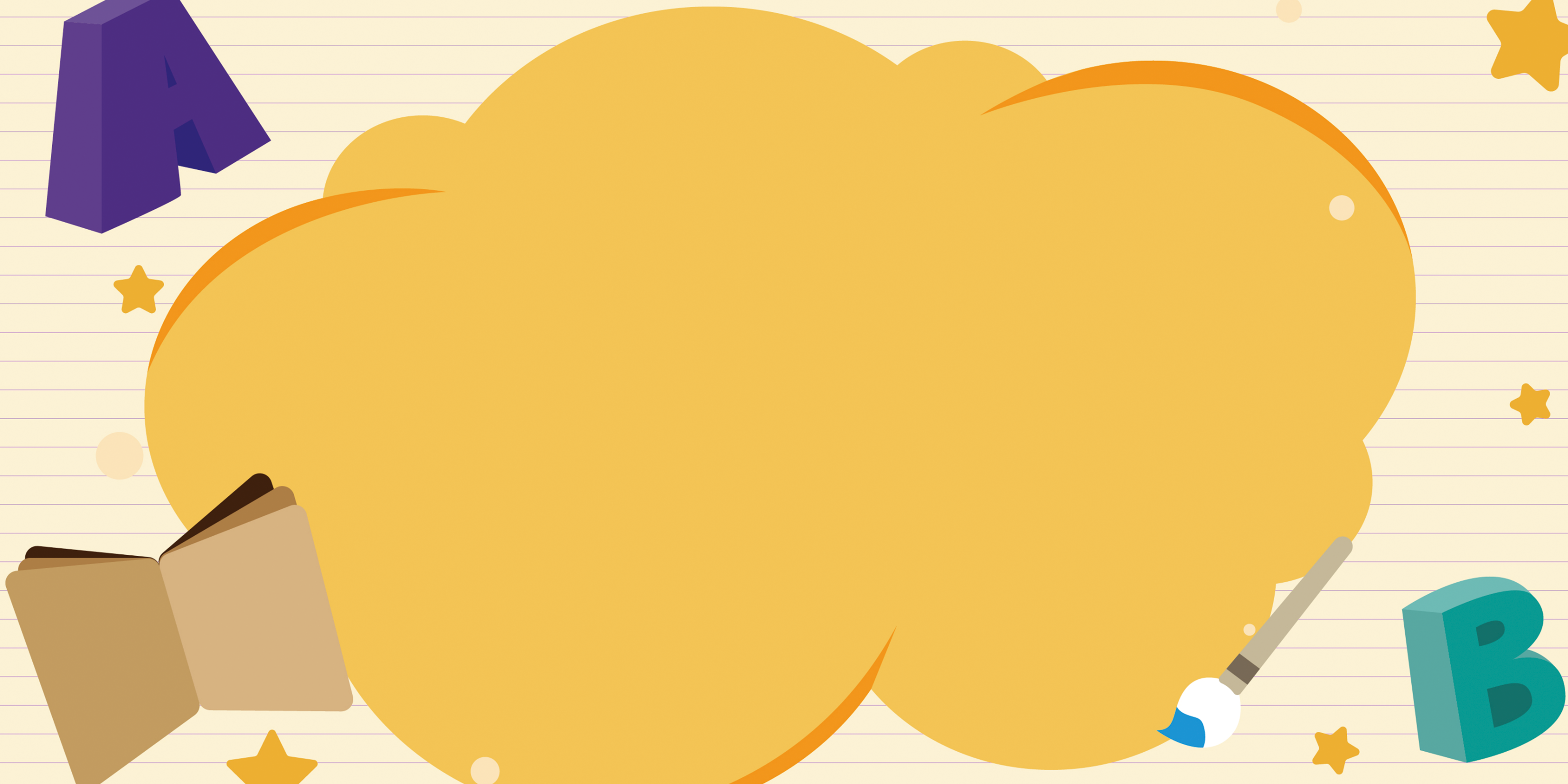 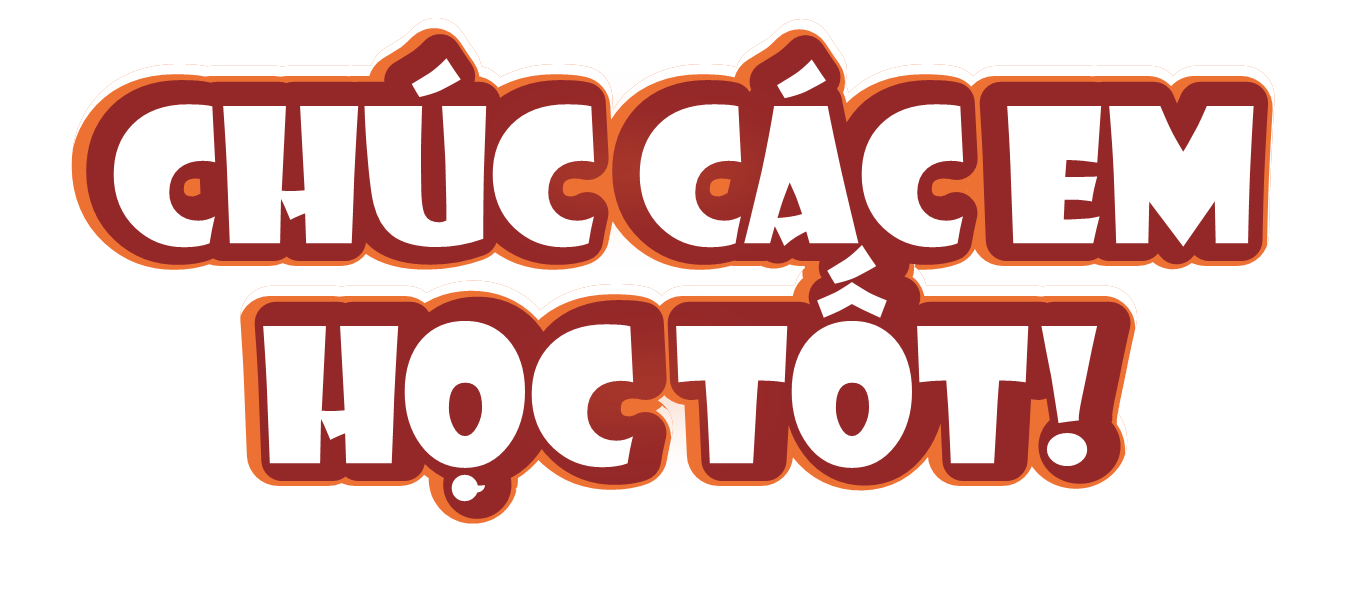 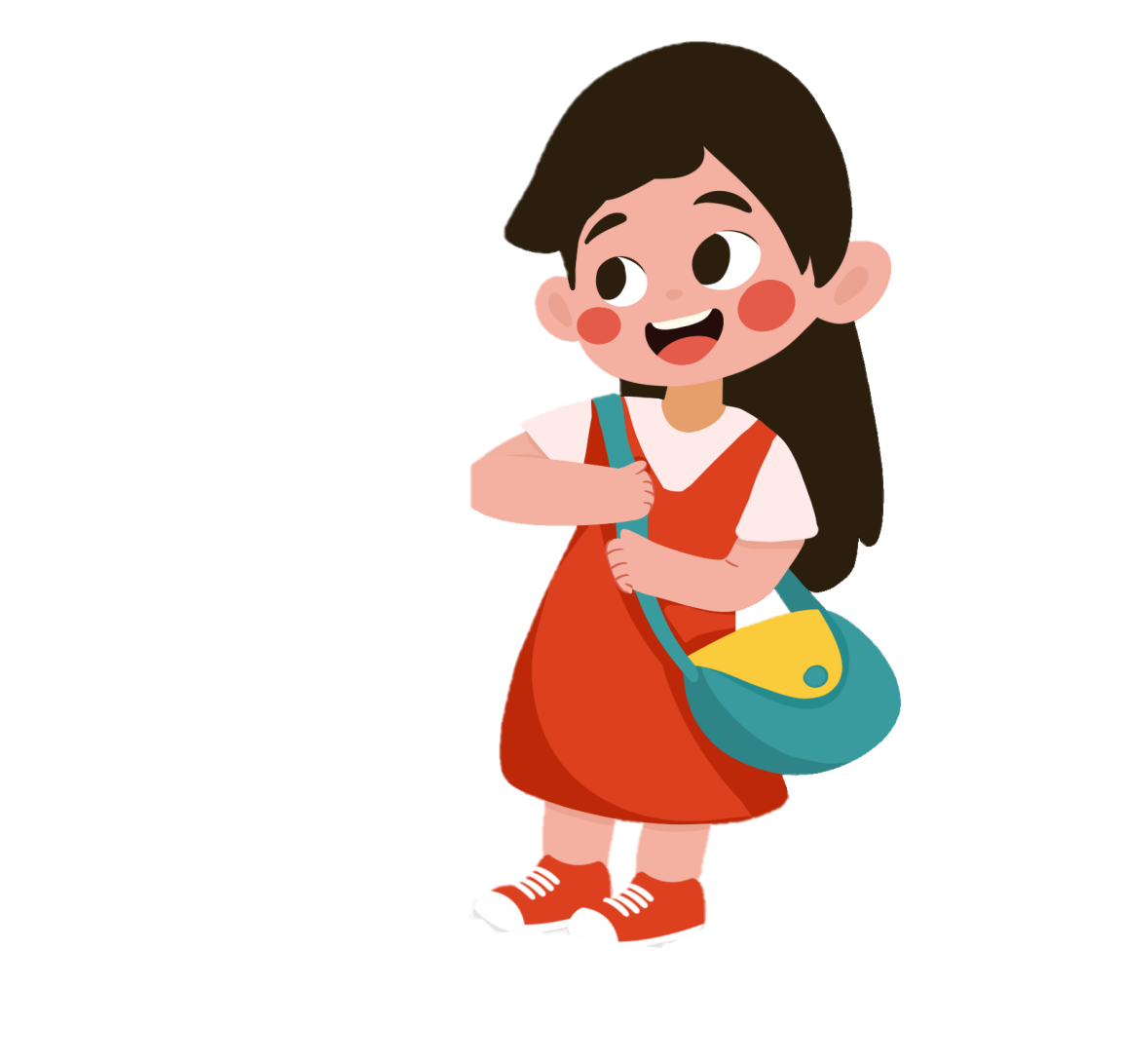 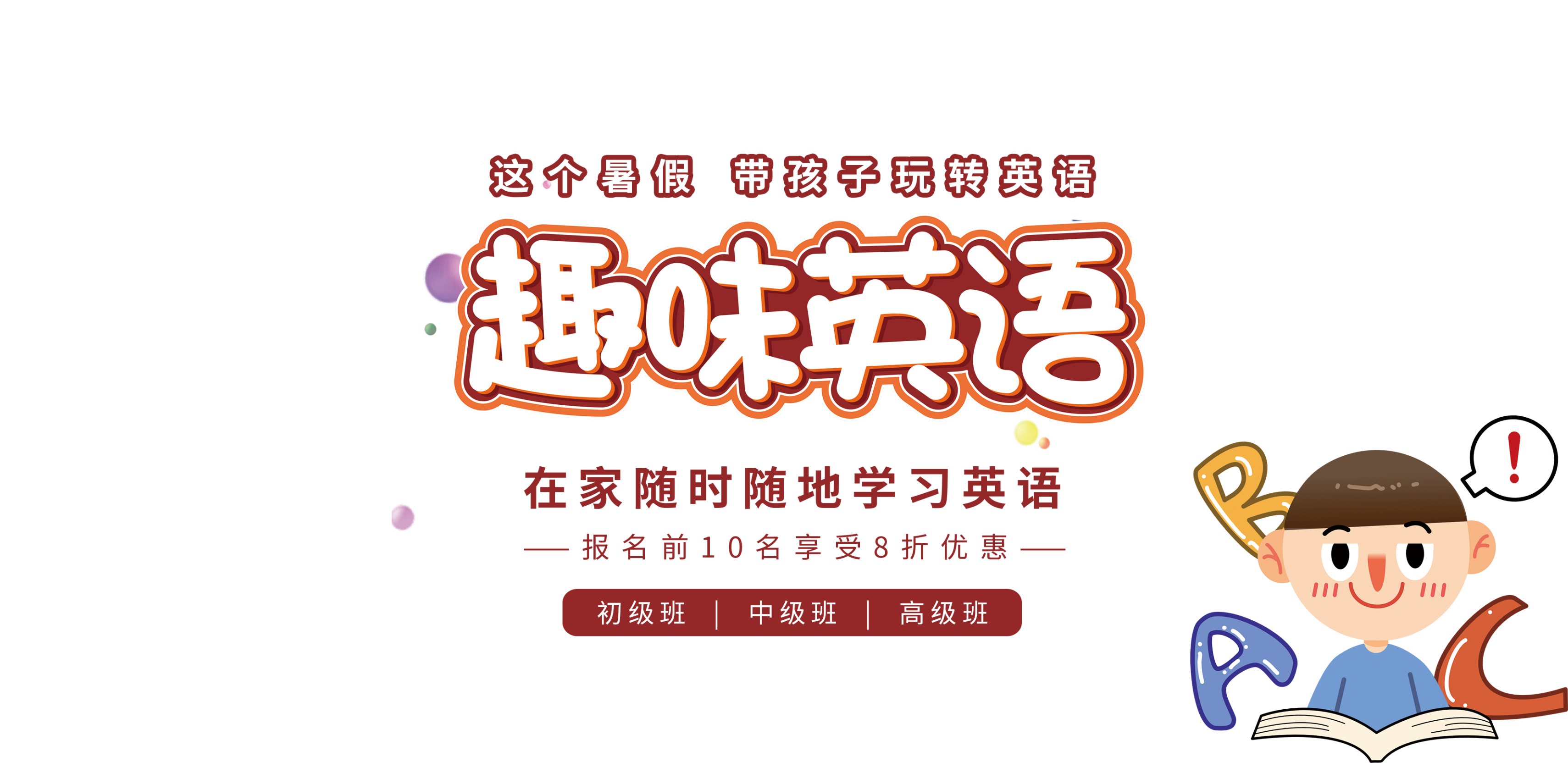